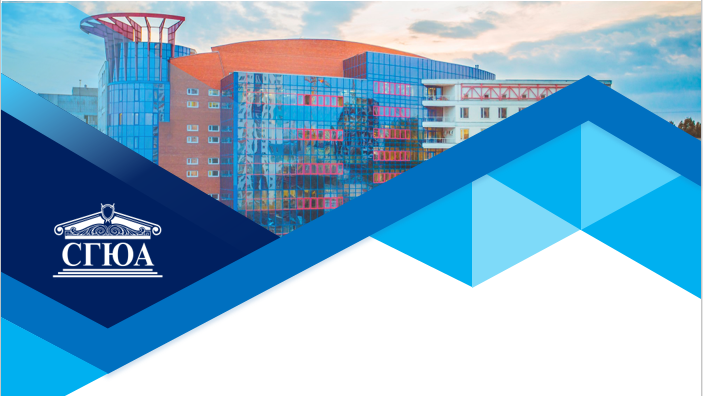 ПРЕЗЕНТАЦИЯ 
ЭЛЕКТИВНОЙ ДИСЦИПЛИНЫ

«Психолого-юридический аспект в правоприменительной практике»
Кафедра правовой психологии, судебной экспертизы и педагогики
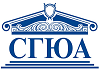 Цель освоения дисциплины
формирование у студентов знаний об основных психологических феноменах и закономерностях профессиональной деятельности, а также овладение психологическими методами, приемами и средствами профессионального взаимодействия в процессе выполнения профессиональных задач.
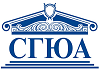 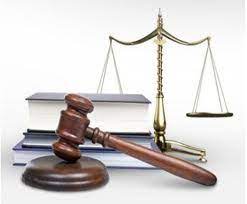 Задачи дисциплины
формирование  знаний об основных психологических феноменах и закономерностях профессиональной деятельности;
овладение техниками и приемами эффективного правоприменения в профессиональной деятельности;
овладение психологическими методами, приемами и средствами профессионального взаимодействия в процессе выполнения профессиональных задач.
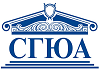 Для кого предназначена дисциплина?
обучающиеся направления подготовки 40.03.01 Юриспруденция:
судебно-адвокатский профиль;
прокурорско-следственный профиль;
обучающиеся специальности 40.05.01 Правовое обеспечение национальной безопасности;
обучающиеся специальности 40.05.02 Правоохранительная деятельность.
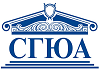 Что изучается в ходе освоения дисциплины?
Формирование профессионального правосознания
Психологическая структура личности правоприменителя
Профессиональная деформация и профессиональное выгорание юриста
Дефекты правовой социализации
Мотивация противоправной деятельности
Возможности использования специальных знаний в сфере правоприменения.
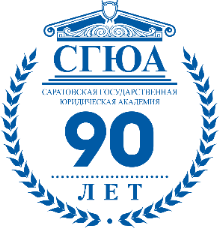 Тематический план дисциплины
Тема 1. Профессиональное правосознание.
Тема 2. Психологические аспекты профессиональной деятельности
Тема 3. Психология преступного поведения, преступления
Тема 4. Психология субъекта преступления
Тема 5. Психологические технологии и техники в профессиональной деятельности
Тема 6. Использование специальных знаний профессиональной деятельности
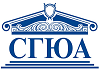 Как будут проходить занятия?
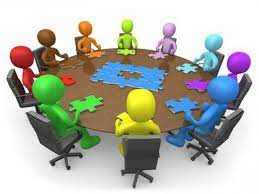 Теоретические опросы
Круглые столы
Обсуждение отдельных видов правоприменительной деятельности
Формирование навыков использования психологических знаний на практике
Просмотр видео материалов 
Мастер класс «Установление психологического контакта»
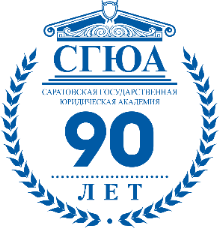 Значение дисциплины для дальнейшего обучения
Основные положения дисциплины могут быть использованы в дальнейшем при изучении следующих дисциплин:
Уголовный процесс;
Гражданский процесс;
Конфликтология;
Психологическое сопровождение следственных действий
Пенитенциарная психология
Психотехники разоблачения лжи
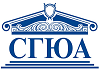 Значение дисциплины для практической работы юриста
Возможность применять знания о психологических особенностях профессиональной деятельности; различные способы и методы психической регуляции в процессе в профессиональной деятельности, о сущности и содержании основных понятий, категорий, институтов, правовых статусов субъектов правоотношений в отдельных отраслях материального и процессуального права.
Умение  применять психологические методы и средства в целях эффективного решения профессиональных задач, в том числе в сложных и экстремальных; 
Получение навыков правильной квалификации фактов, событий и обстоятельств, влияющих на результаты правоприменения;
Умение применять нормы отдельных отраслей материального и процессуального права в конкретных практических ситуациях.
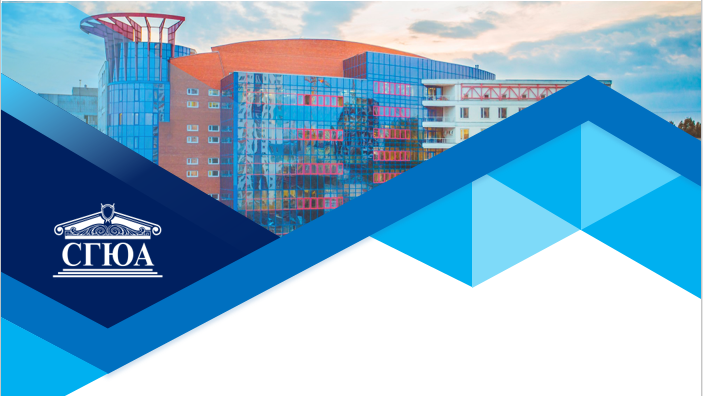 СПАСИБО ЗА ВНИМАНИЕ!